Divisions - Trio
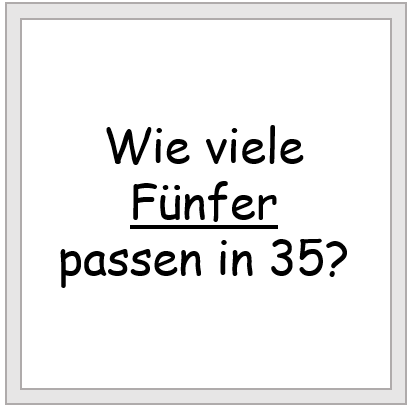 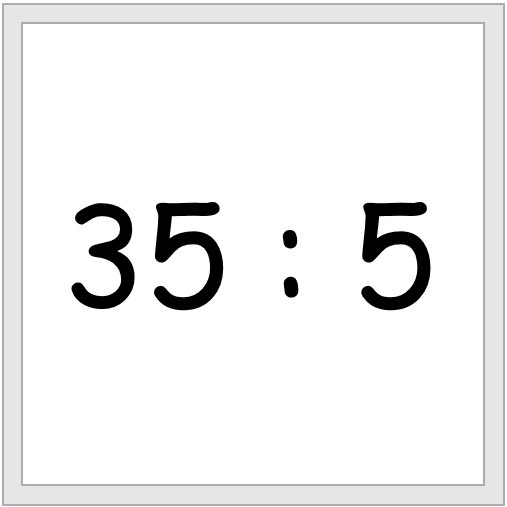 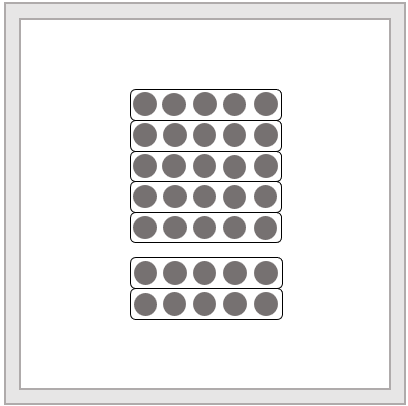 vor
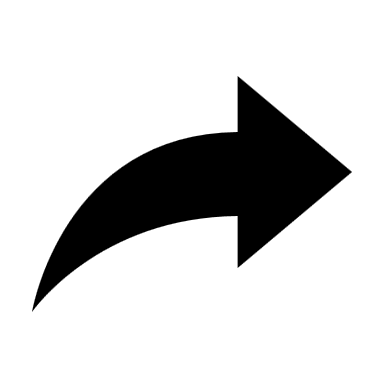 Januar 2023 © SchuMaS
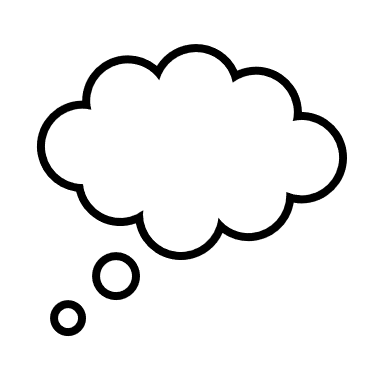 Divisions - Trio
Überlege:
Welche Karte passt?
Begründe.
Klicke an.
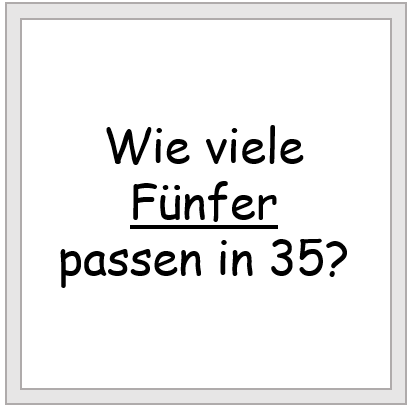 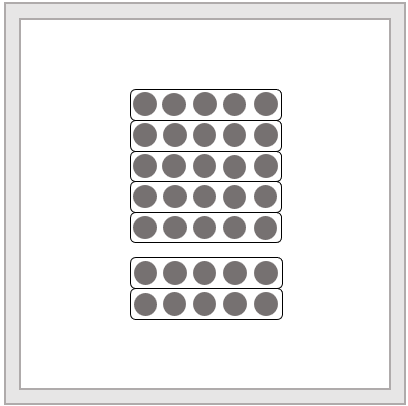 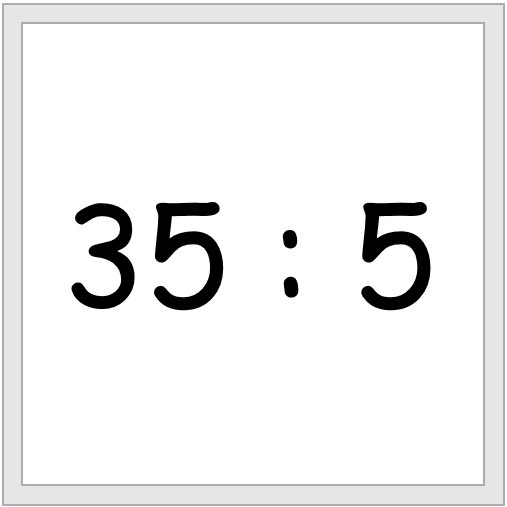 vor
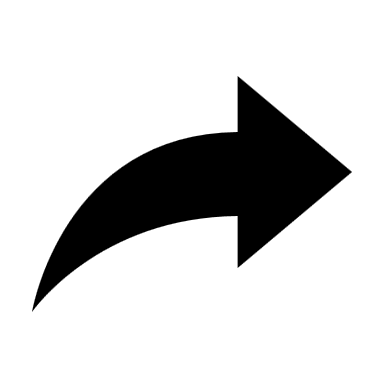 Januar 2023 © SchuMaS
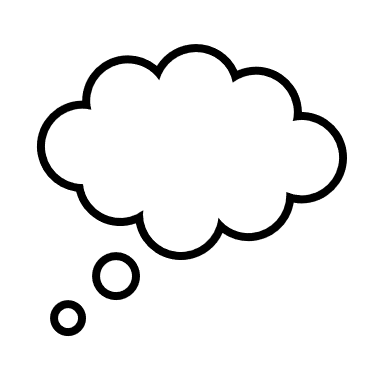 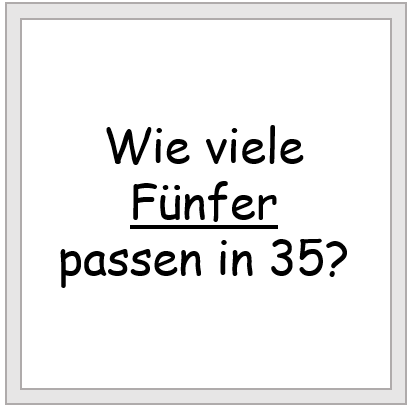 Überlege:
Welche Karte passt?
Begründe.
Klicke an.
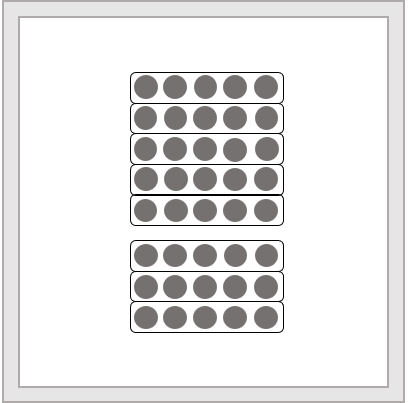 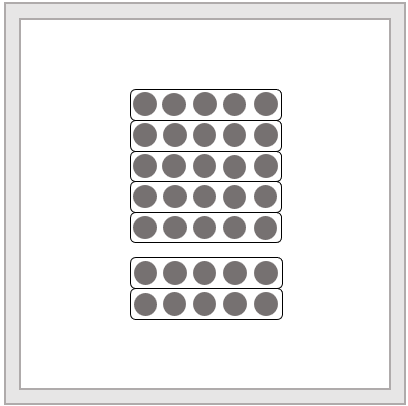 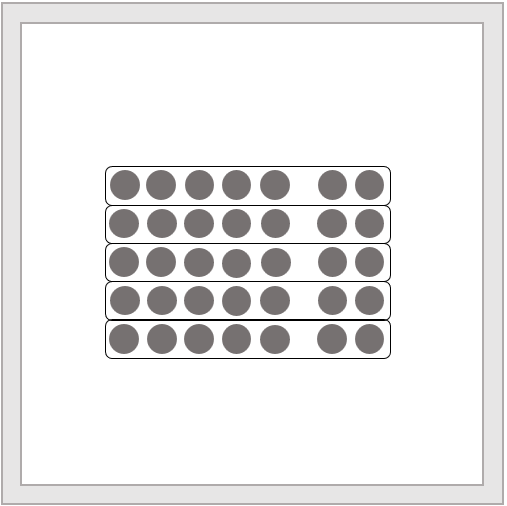 Januar 2023 © SchuMaS
zurück
Versuch es nochmal!
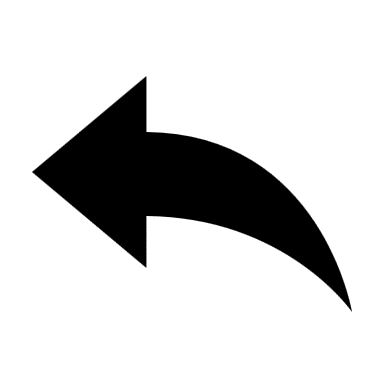 Januar 2023 © SchuMaS
zurück         vor
Prima!
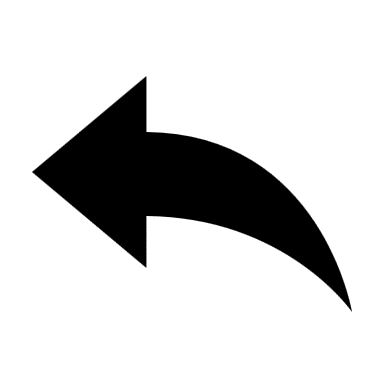 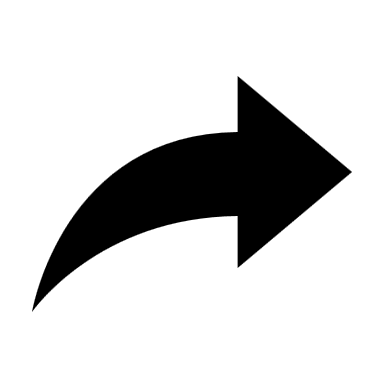 Januar 2023 © SchuMaS
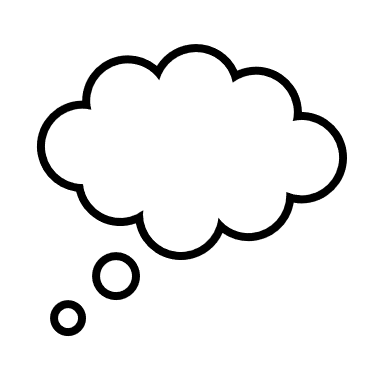 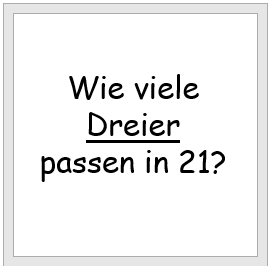 Überlege:
Welche Karte passt?
Begründe.
Klicke an.
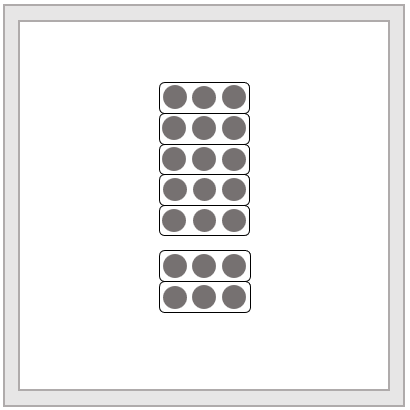 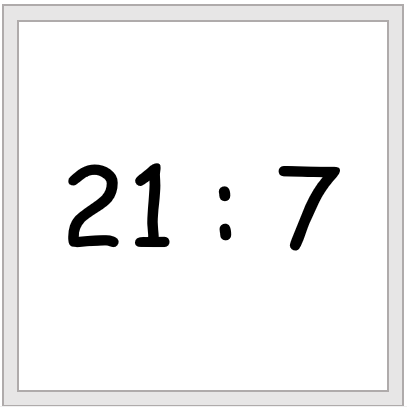 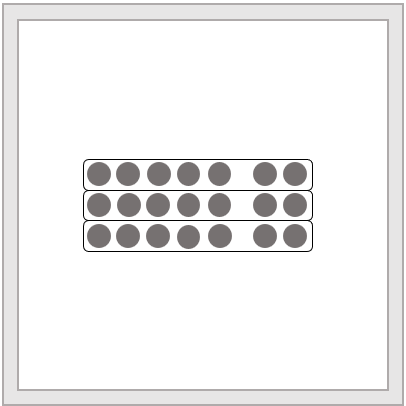 Januar 2023 © SchuMaS
zurück
Versuch es nochmal!
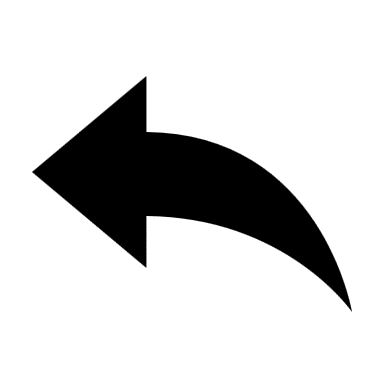 Januar 2023 © SchuMaS
zurück         vor
Prima!
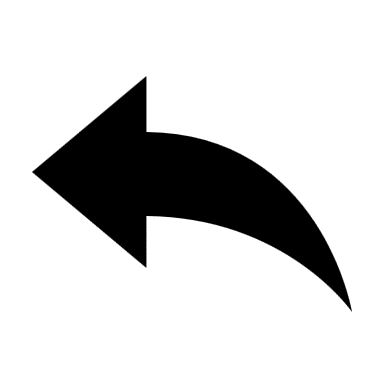 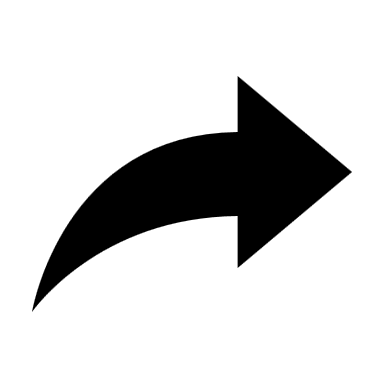 Januar 2023 © SchuMaS
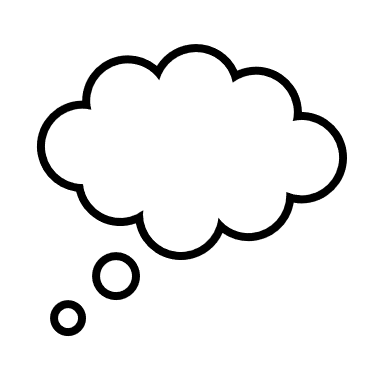 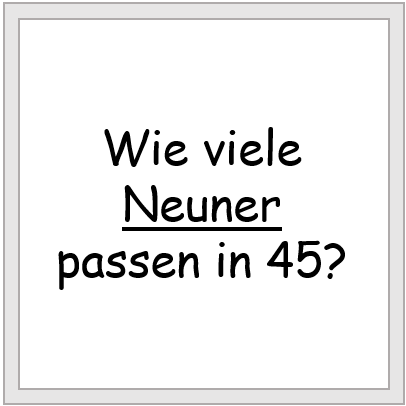 Überlege:
Welche Karte passt?
Begründe.
Klicke an.
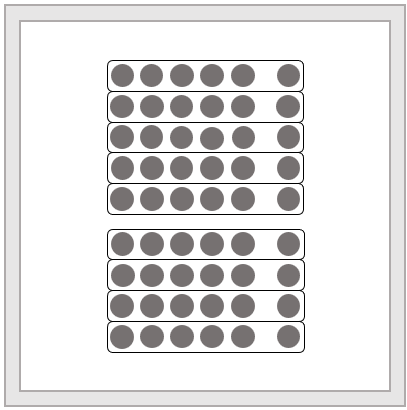 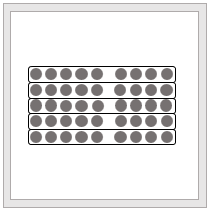 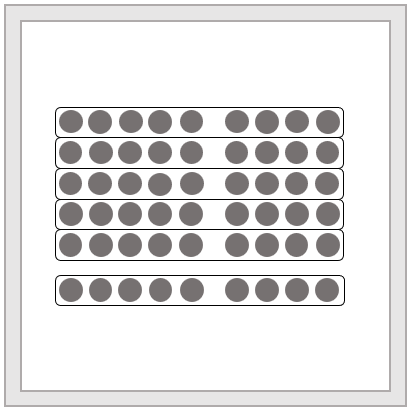 Januar 2023 © SchuMaS
zurück
Versuch es nochmal!
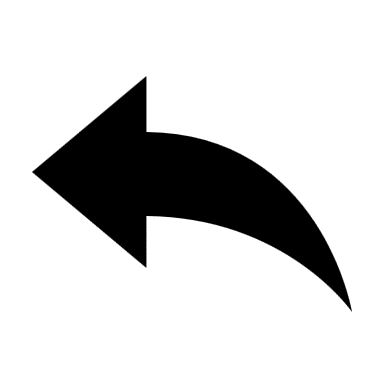 Januar 2023 © SchuMaS
zurück         vor
Prima!
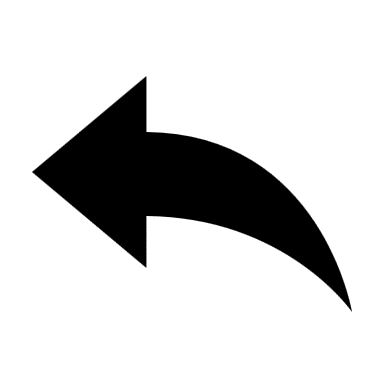 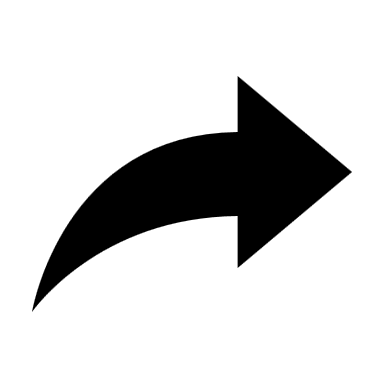 Januar 2023 © SchuMaS
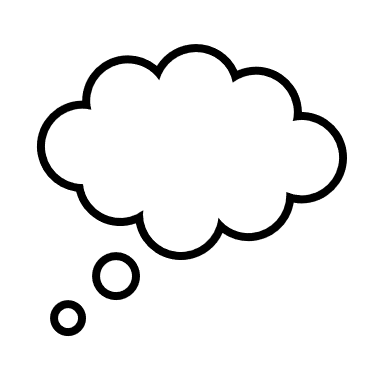 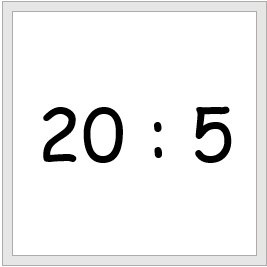 Überlege:
Welche Karte passt?
Begründe.
Klicke an.
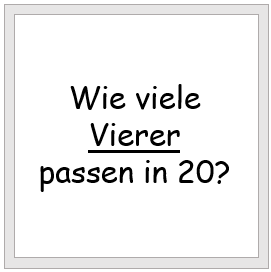 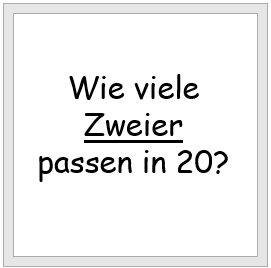 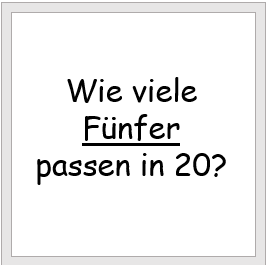 Januar 2023 © SchuMaS
zurück
Versuch es nochmal!
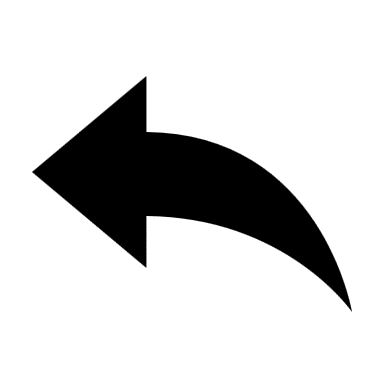 Januar 2023 © SchuMaS
zurück         vor
Prima!
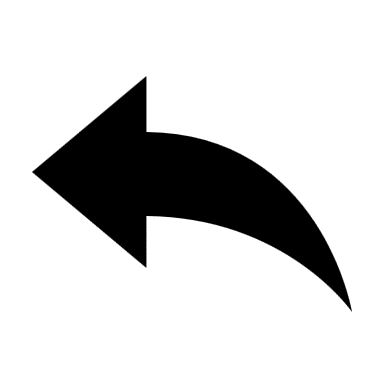 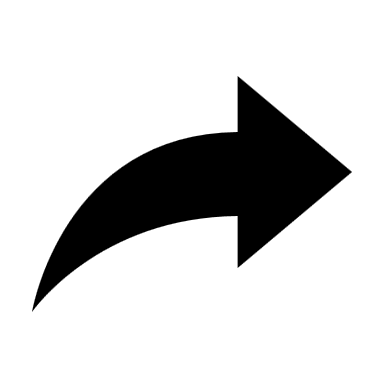 Januar 2023 © SchuMaS
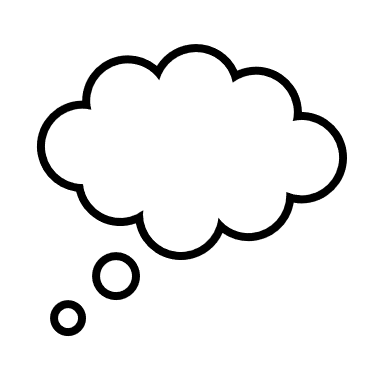 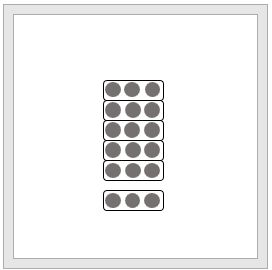 Überlege:
Welche Karte passt?
Begründe.
Klicke an.
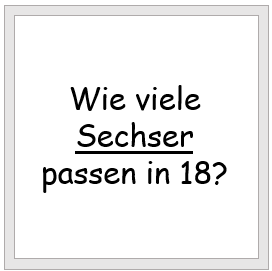 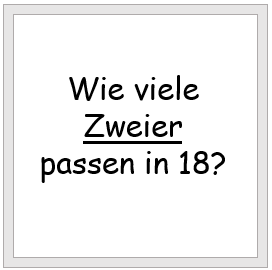 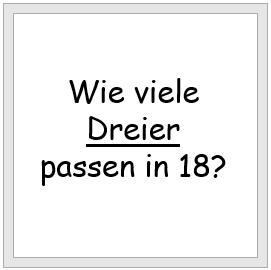 Januar 2023 © SchuMaS
zurück
Versuch es nochmal!
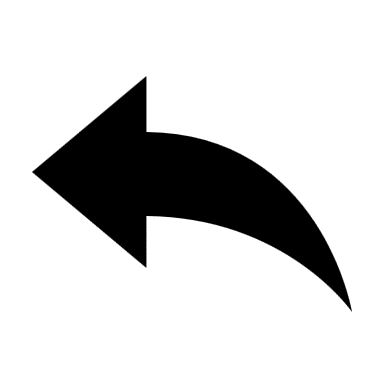 Januar 2023 © SchuMaS
zurück         vor
Prima!
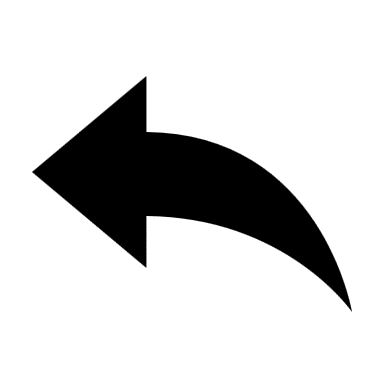 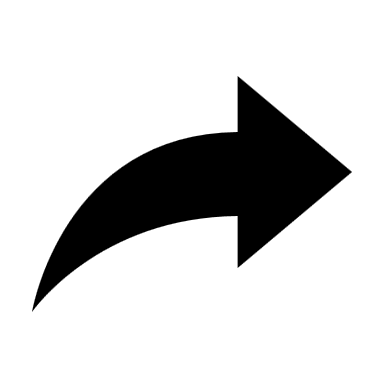 Januar 2023 © SchuMaS
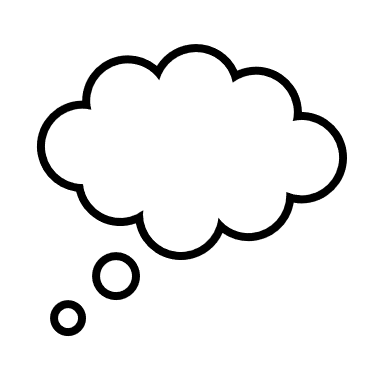 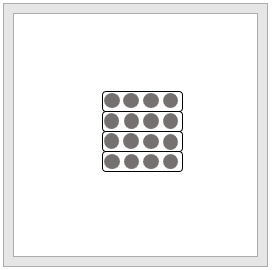 Überlege:
Welche Karte passt?
Begründe.
Klicke an.
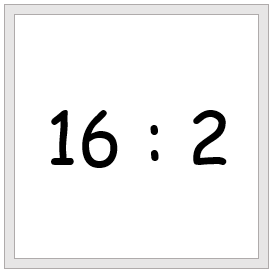 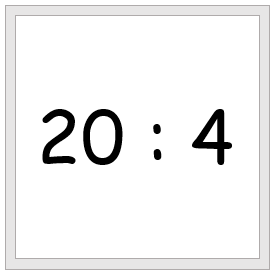 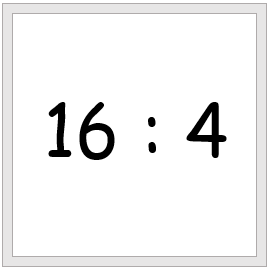 Januar 2023 © SchuMaS
zurück
Versuch es nochmal!
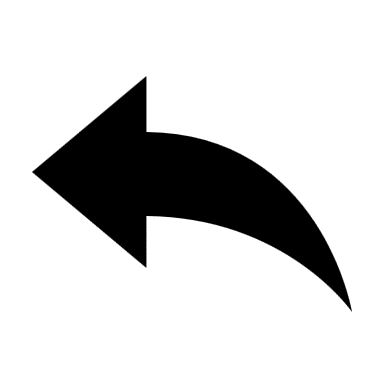 Januar 2023 © SchuMaS
zurück         vor
Prima!
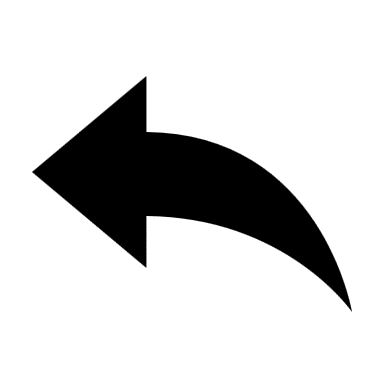 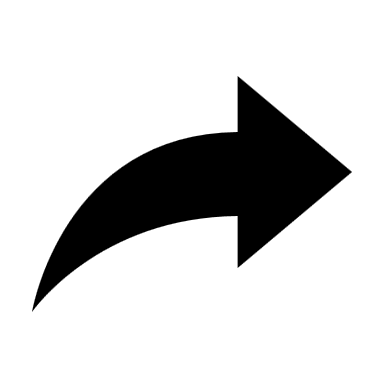 Januar 2023 © SchuMaS
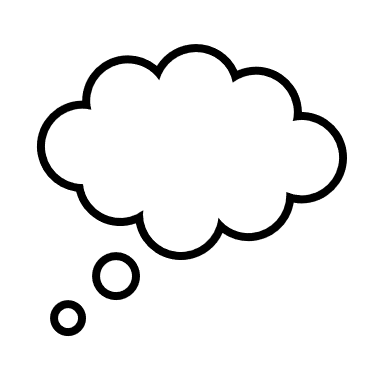 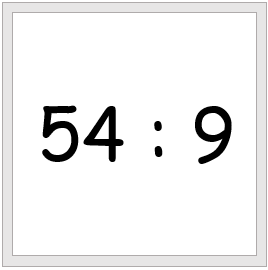 Überlege:
Welche Karte passt?
Begründe.
Klicke an.
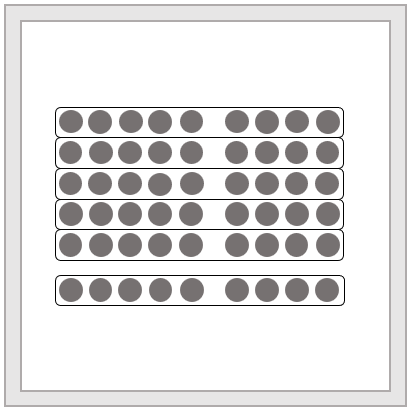 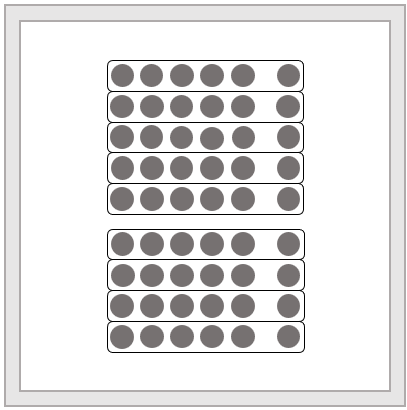 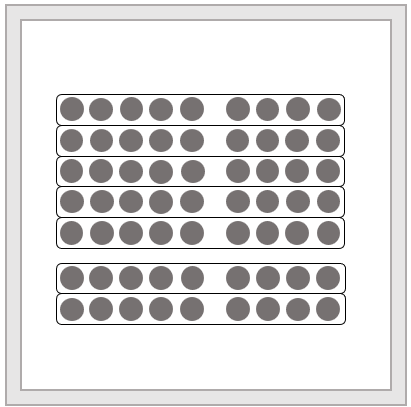 Januar 2023 © SchuMaS
zurück
Versuch es nochmal!
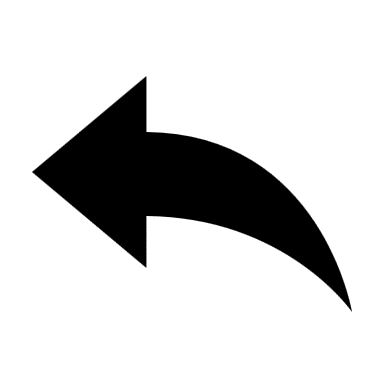 Januar 2023 © SchuMaS
zurück         vor
Prima!
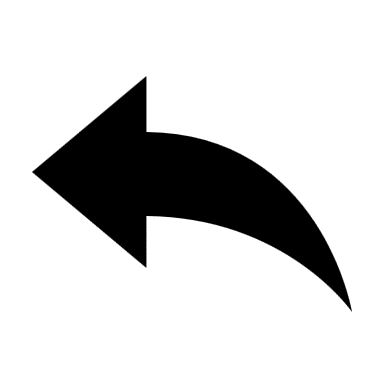 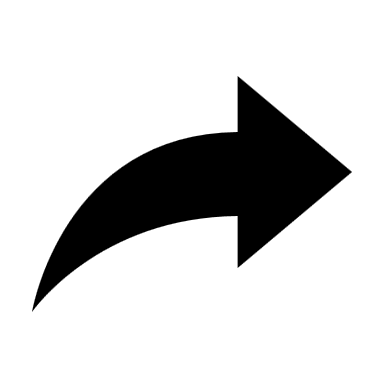 Januar 2023 © SchuMaS
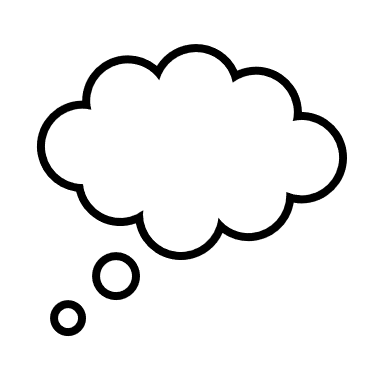 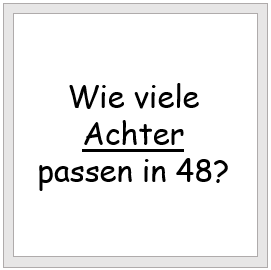 Überlege:
Welche Karte passt?
Begründe.
Klicke an.
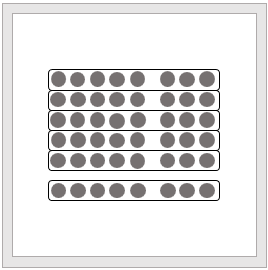 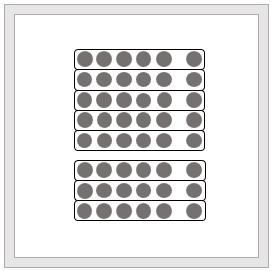 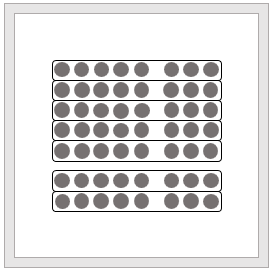 Januar 2023 © SchuMaS
zurück
Versuch es nochmal!
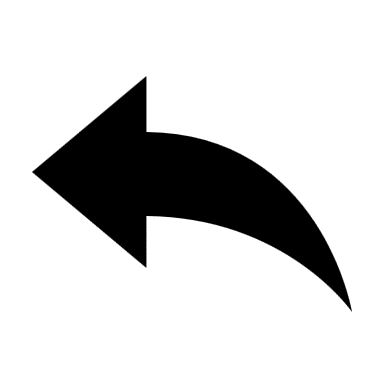 Januar 2023 © SchuMaS
zurück         vor
Prima!
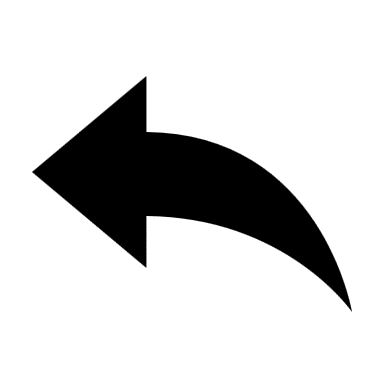 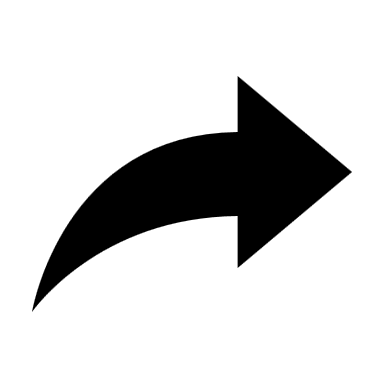 Januar 2023 © SchuMaS
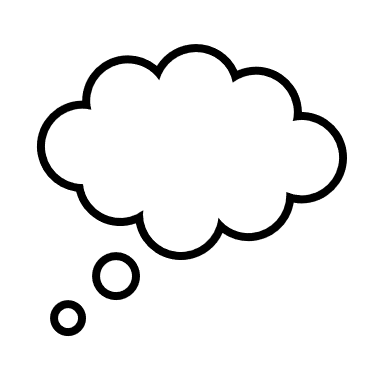 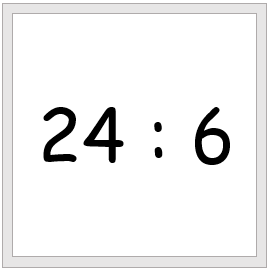 Überlege:
Welche Karte passt?
Begründe.
Klicke an.
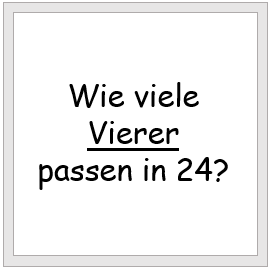 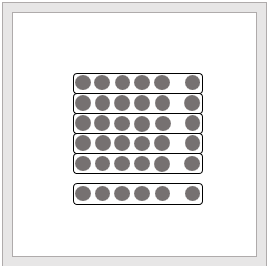 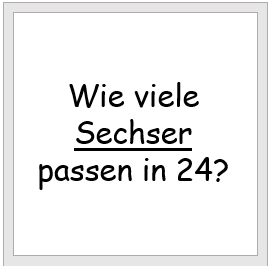 Januar 2023 © SchuMaS
zurück
Versuch es nochmal!
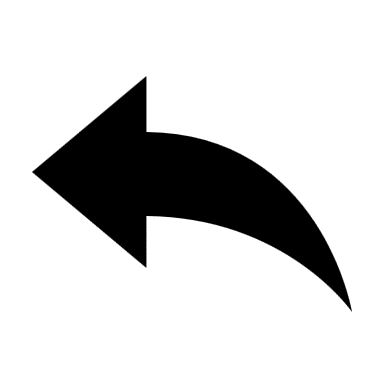 Januar 2023 © SchuMaS
zurück         vor
Prima!
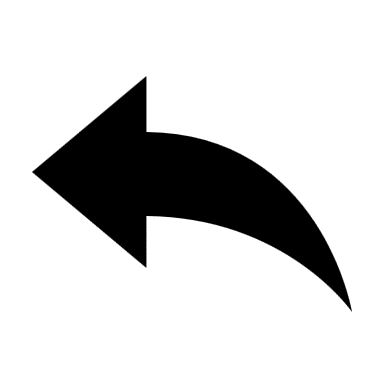 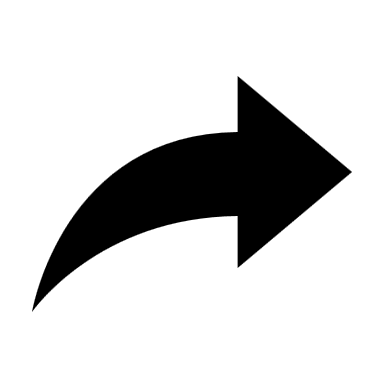 Januar 2023 © SchuMaS
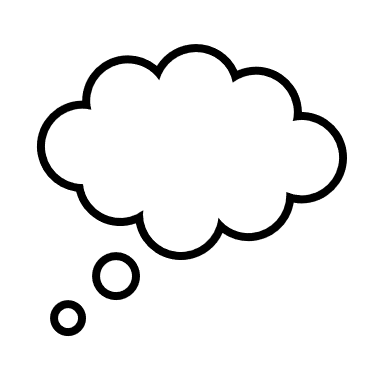 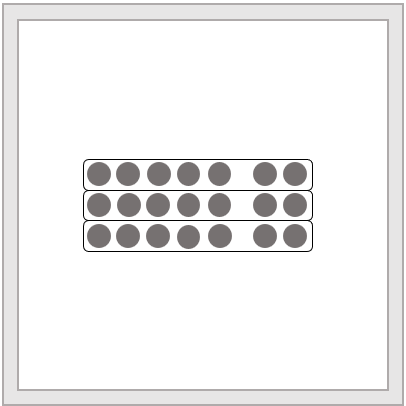 Überlege:
Welche Karte passt?
Begründe.
Klicke an.
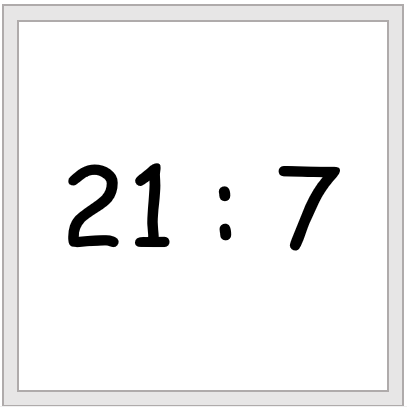 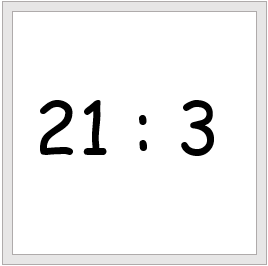 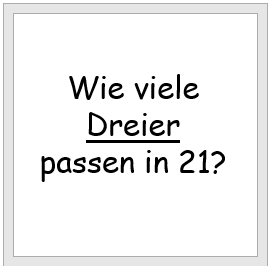 Januar 2023 © SchuMaS
zurück
Versuch es nochmal!
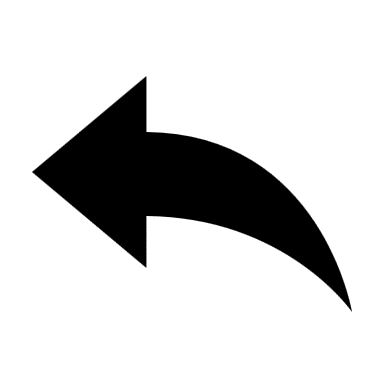 Januar 2023 © SchuMaS
zurück         vor
Prima!
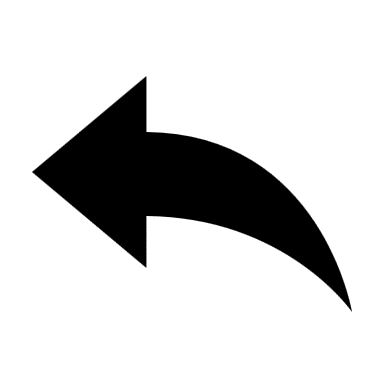 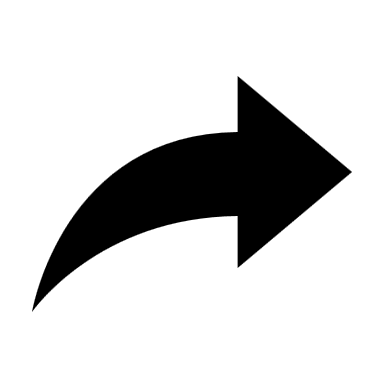 Januar 2023 © SchuMaS
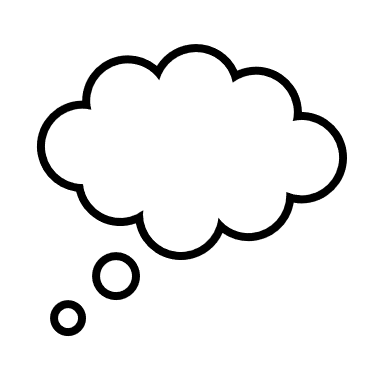 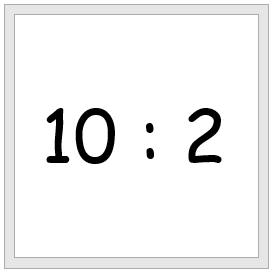 Überlege:
Welche Karte passt?
Begründe.
Klicke an.
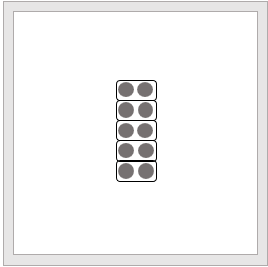 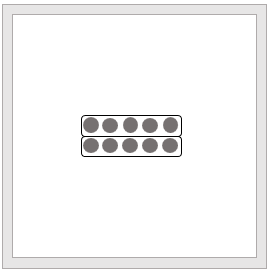 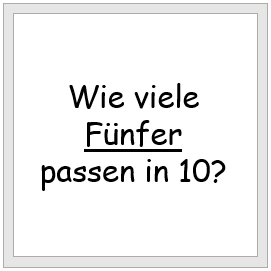 Januar 2023 © SchuMaS
zurück
Versuch es nochmal!
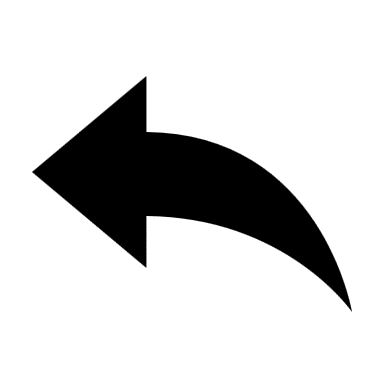 Januar 2023 © SchuMaS
zurück         vor
Prima!
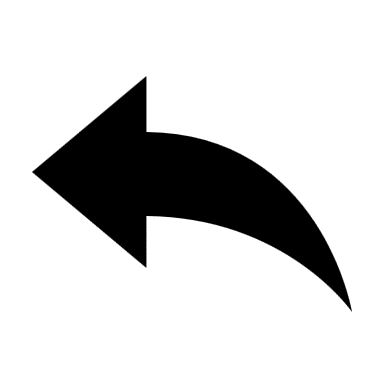 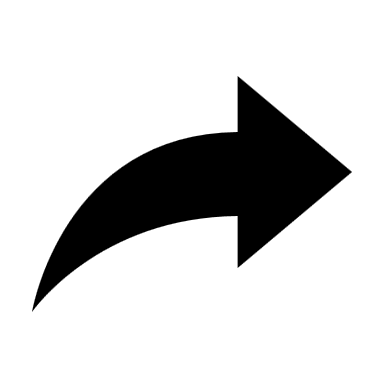 Januar 2023 © SchuMaS
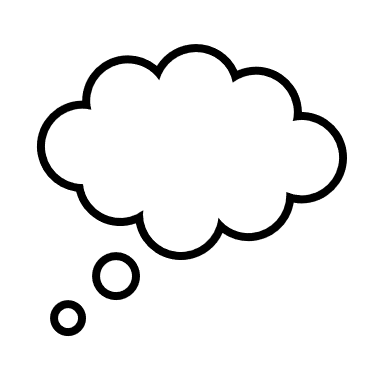 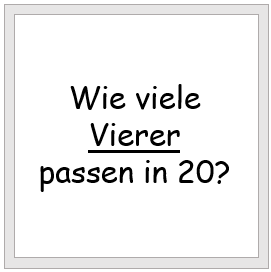 Überlege:
Welche Karte passt?
Begründe.
Klicke an.
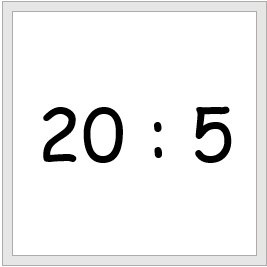 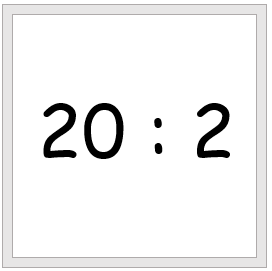 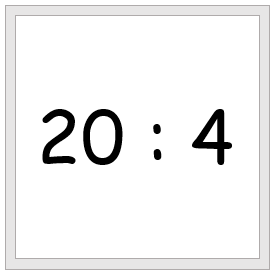 Januar 2023 © SchuMaS
zurück
Versuch es nochmal!
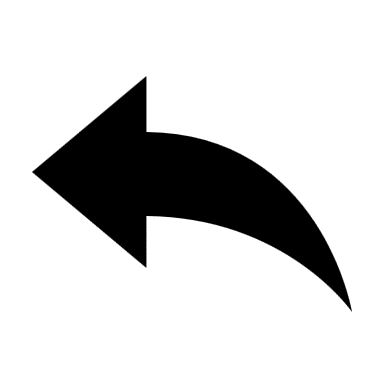 Januar 2023 © SchuMaS
zurück         vor
Prima!
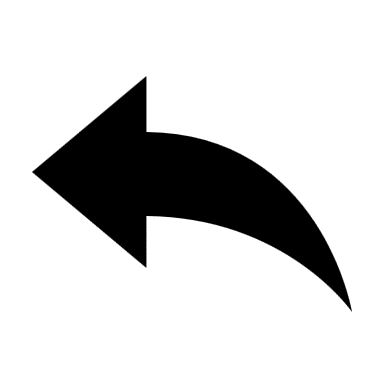 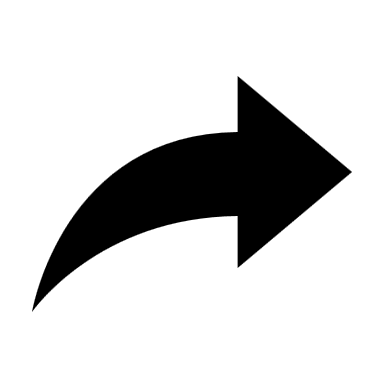 Januar 2023 © SchuMaS
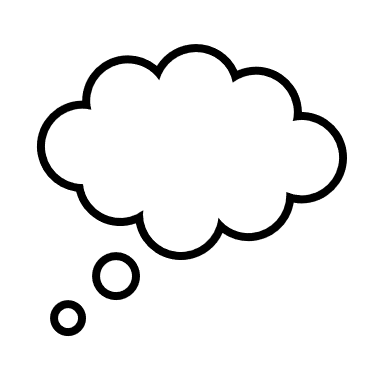 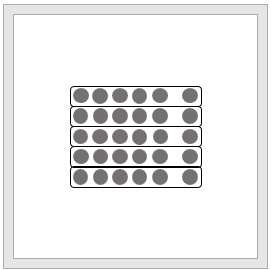 Überlege:
Welche Karte passt?
Begründe.
Klicke an.
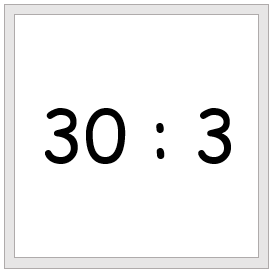 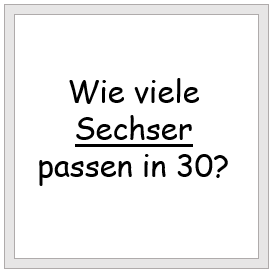 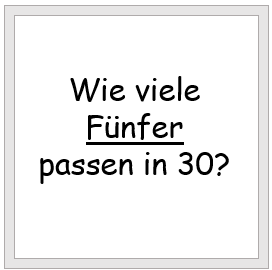 Januar 2023 © SchuMaS
zurück
Versuch es nochmal!
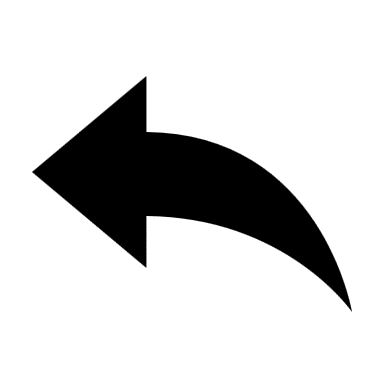 Januar 2023 © SchuMaS
zurück         vor
Prima!
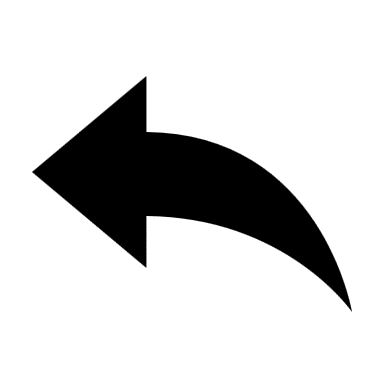 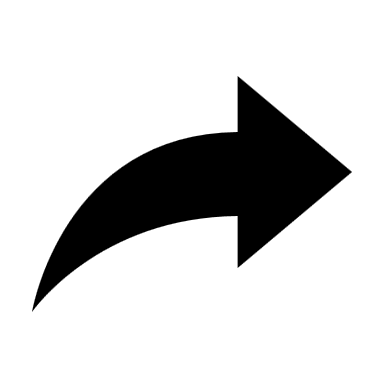 Januar 2023 © SchuMaS
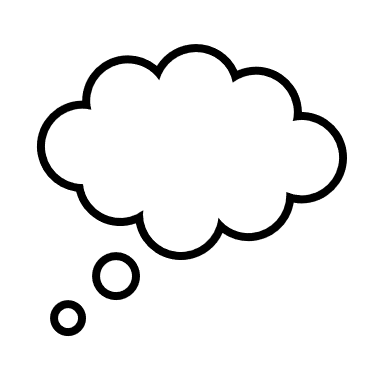 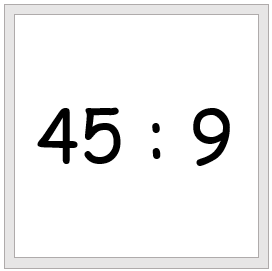 Überlege:
Welche Karte passt?
Begründe.
Klicke an.
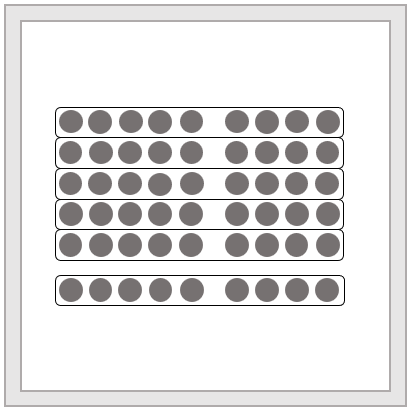 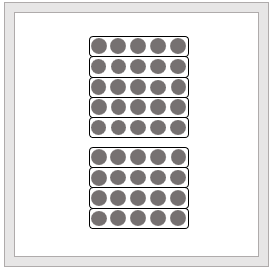 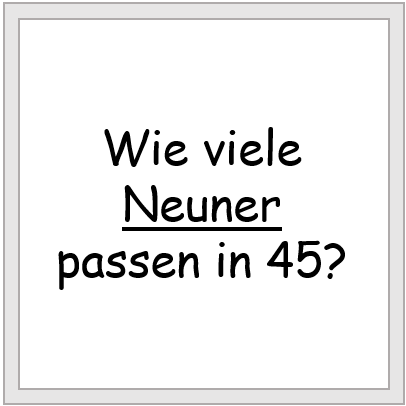 Januar 2023 © SchuMaS
zurück
Versuch es nochmal!
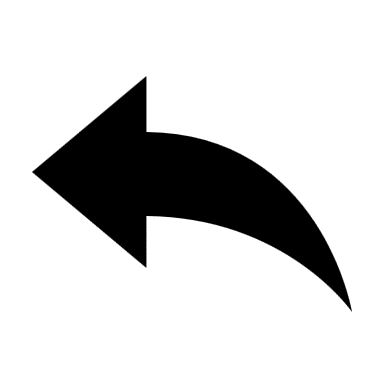 Januar 2023 © SchuMaS
zurück         vor
Prima!
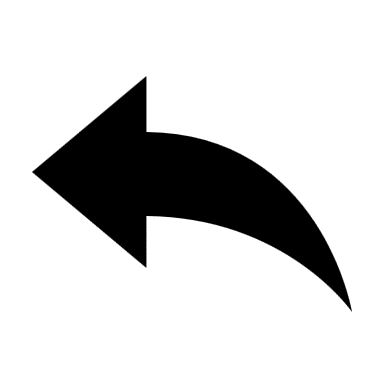 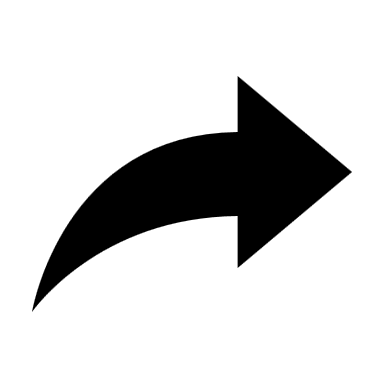 Januar 2023 © SchuMaS
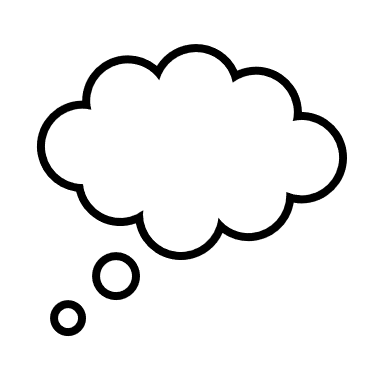 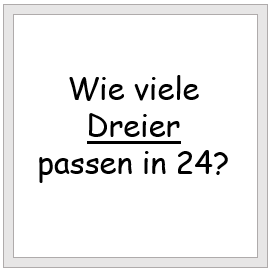 Überlege:
Welche Karte passt?
Begründe.
Klicke an.
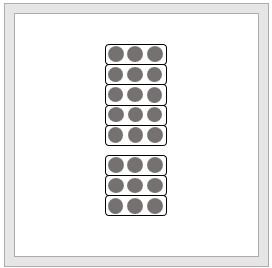 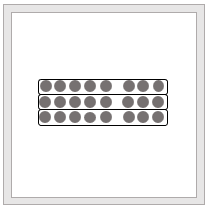 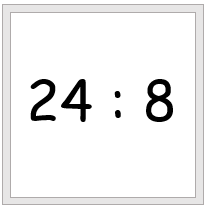 Januar 2023 © SchuMaS
zurück
Versuch es nochmal!
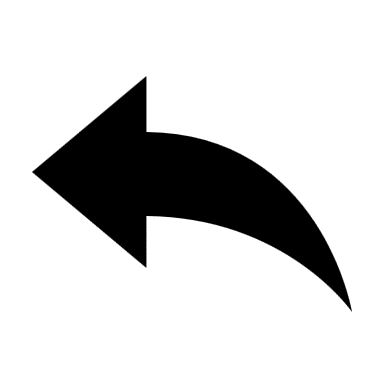 Januar 2023 © SchuMaS
zurück         vor
Prima!
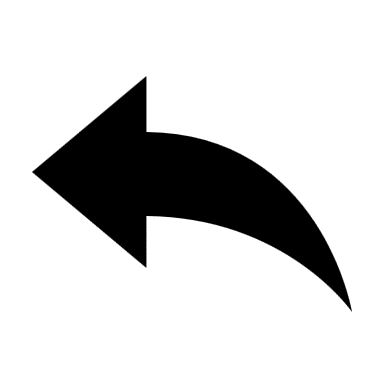 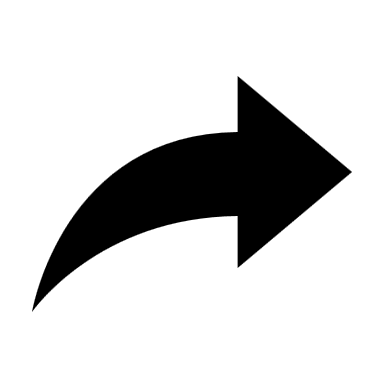 Januar 2023 © SchuMaS
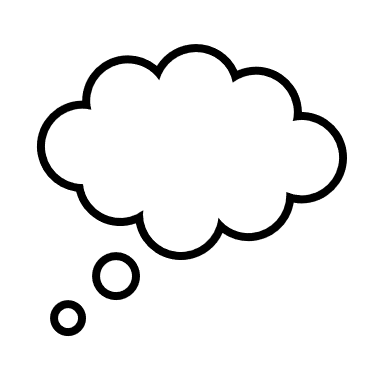 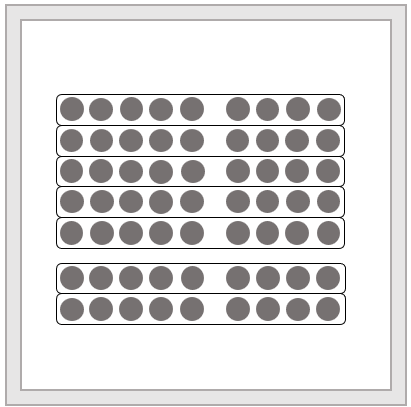 Überlege:
Welche Karte passt?
Begründe.
Klicke an.
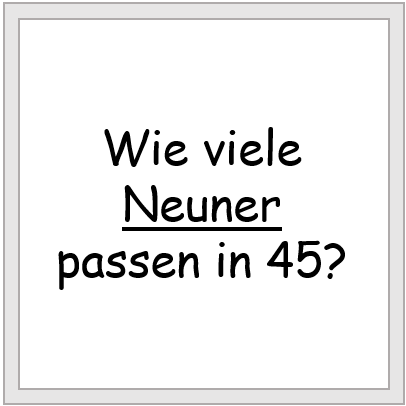 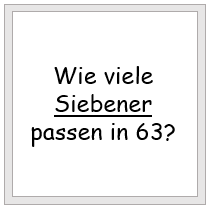 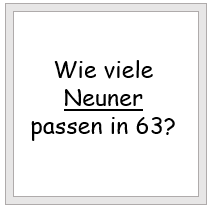 Januar 2023 © SchuMaS
zurück
Versuch es nochmal!
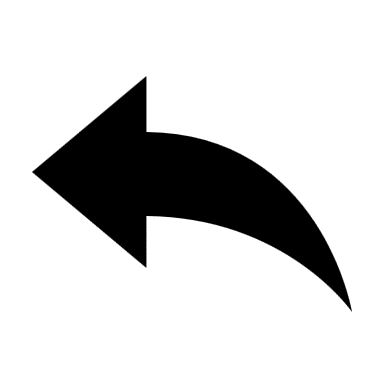 Januar 2023 © SchuMaS
zurück         vor
Prima!
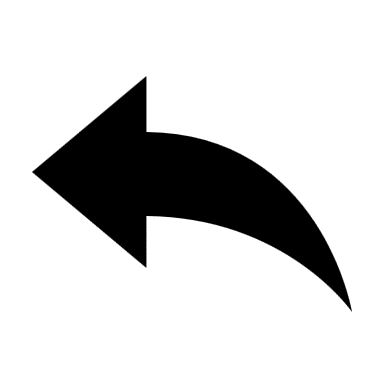 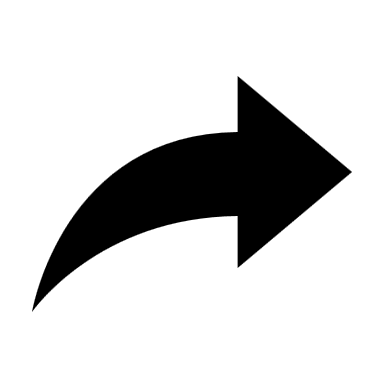 Januar 2023 © SchuMaS
Divisions - Trio
Geschafft!!!
Das hast du toll gemacht!
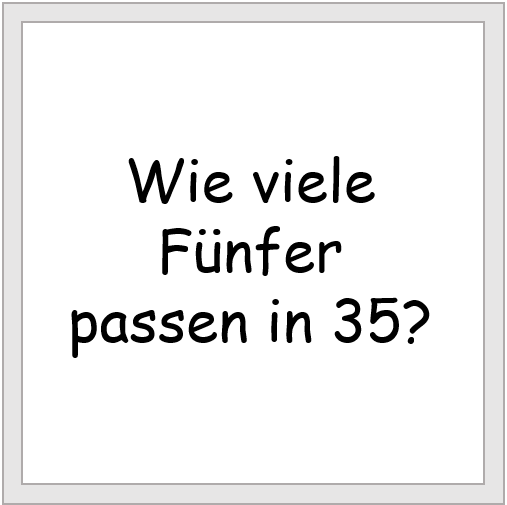 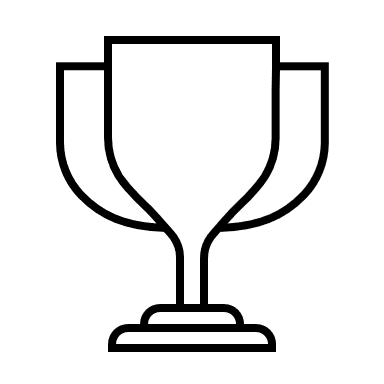 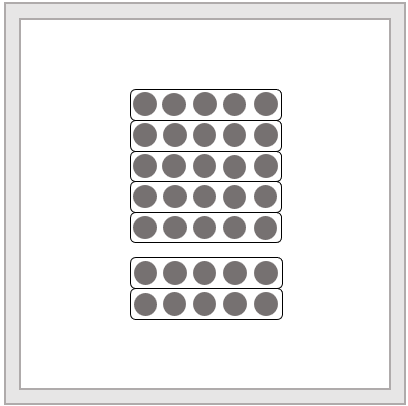 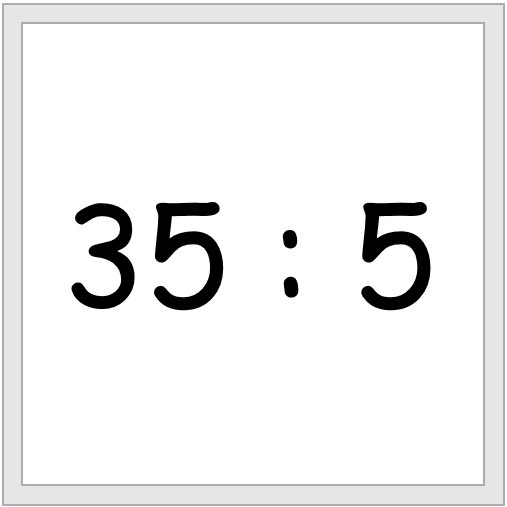 Januar 2023 © SchuMaS